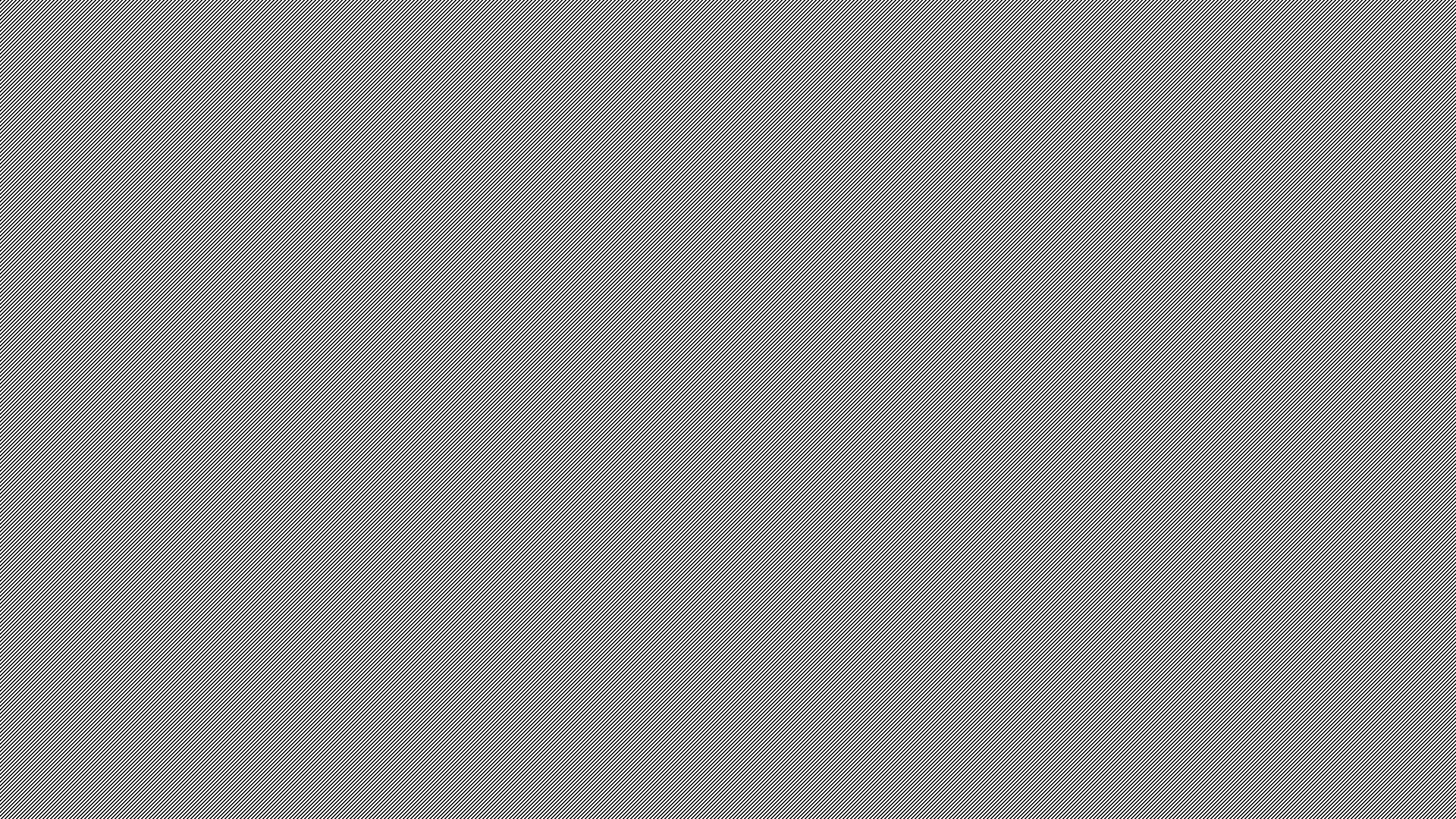 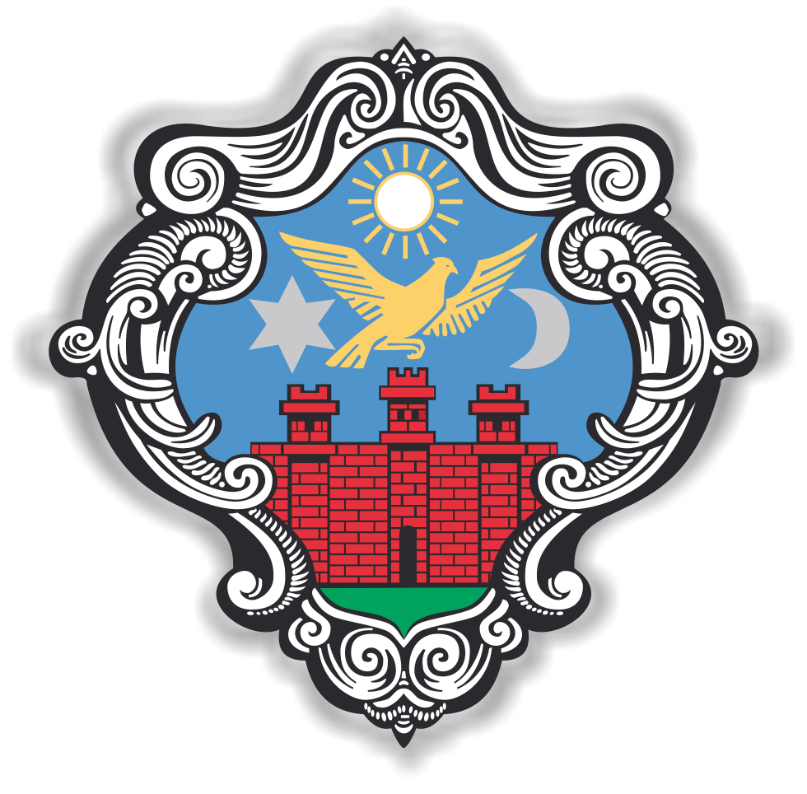 VODIČ ZA GRAĐANE
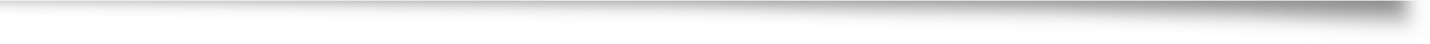 UZ PRORAČUN GRADA POŽEGE ZA 2021. GODINU I PROJEKCIJU PRORAČUNA ZA 2022. I 2023. GODINU
UVODNA RIJEČ GRADONAČELNIKA
Kako bi svima približili transparentnost financiranja iz gradskog proračuna, pripremili smo Vodič za građane uz Proračun Grada Požege za 2021. godinu i projekciju proračuna za 2022. i 2023. godinu. Na taj način želimo na razumljiv i slikovit način prikazati u što se planiraju utrošiti proračunska sredstva svih građana ovog grada. Svjestan sam da nepovoljne gospodarske okolnosti u svakodnevnom okruženju utječu na život nas samih i naših obitelji, ali želio bih da unatoč tome zajedno s Vama i dalje stvaramo bolju Požegu.
UVODNA RIJEČ GRADONAČELNIKA
Osnovni opći cilj u provođenju planiranih politika Grada Požege za predstojeće razdoblje definiran Strategijom razvoja Grada Požege 2015.-2020. je stvoriti preduvjete za ujednačen društveno-gospodarski razvoj grada Požege i okolnih područja, vodeći prvenstveno računa o potrebama stanovništva, jačajući lokalno gospodarstvo te poštujući tradicijske i prirodne vrijednosti. Istim dokumentom definirana su tri strateška cilja, koja se planiraju realizirati kroz niz projekata i aktivnosti.
Prvim strateškim ciljem želi se omogućiti rast gospodarstva i otvaranje novih radnih mjesta u skladu s potrebama stanovnika i poduzetnika grada Požege.
Drugim strateškim ciljem želi se osigurati kvalitetno i održivo (ekološki prihvatljivo) upravljanje prostorom grada uz adekvatno riješenu temeljnu infrastrukturu.
Trećim strateškim ciljem želi se osigurati bolju kvalitetu života, javnih usluge te socijalnu uključenost svih skupina stanovništva grada. 
Na jednoj od prethodnih sjednica Gradskog vijeća Grada Požege donesena je Odluka o pokretanju postupka izrade Plana razvoja Grada Požege za razdoblje od 2021. do 2027. godine, kojim će se definirati posebni ciljevi za provedbu strateških i posebnih ciljeva koji će se utvrditi a višim razinama: županijskoj, nacionalnoj, sektorskoj i višesektorskoj, a do izrade istog produžen je rok važenja Strategije razvoja Grada Požege 2015.-2020.godine.
Sva vaša pitanja kao i sve dobronamjerne savjete, prijedloge i ideje rado ću prihvatiti i svu svoju energiju bezrezervno posvetiti razvitku naše Požege.
Gradonačelnik Darko Puljašić
OPĆENITO O PRORAČUNU
Proračun je akt kojim se procjenjuju prihodi i primici te utvrđuju rashodi i izdaci jedinice lokalne samouprave za proračunsku godinu, te sadrži projekciju prihoda i primitaka te rashoda i izdataka za dvije godine unaprijed. 
Propis kojim su regulirana sva pitanja uz proračun je Zakon o proračunu (NN, broj: 87/08., 136/12. i 15/15.), te niz podzakonskih akata.
NAČELA IZRADE PRORAČUNA
Prilikom izrade proračuna treba voditi računa o načelima koja su definirana Zakonom o proračunu, a to su sljedeća:
načelo jedinstva i točnosti proračuna – svi prihodi i rashodi svih proračunskih korisnika trebaju se iskazivati po bruto načelu, svi njihovi rashodi trebaju se iskazivati po funkcijama i programima u visini utvrđenoj proračunom, a svi prijedlozi zakona, uredbi i akata koje donose Vlada i Sabor trebaju sadržavati procjenu njihovog učinka na proračunu
načelo jedne godine – proračun se donosi za proračunsku godinu koja je istovjetna kalendarskoj godini i vrijedi za tu godinu
načelo uravnoteženosti – proračun mora biti uravnotežen odnosno ukupni prihodi i primici pokrivaju ukupne rashode i izdatke
načelo obračunske jedinice – prihodi, primici, rashodi i izdaci iskazuju se u kunama kao i financijski izvještaji
načelo univerzalnosti – prihodi i primici služe za podmirivanje svih rashoda i izdataka osim ako zakonima i odlukama nije drugačije propisano (za financiranje određenih rashoda i izdataka koriste se namjenski prihodi i primici) 
načelo specifikacije – svi prihodi trebaju biti raspoređeni po ekonomskoj klasifikaciji i iskazani prema izvorima, a rashodi prema proračunskim klasifikacijama te uravnoteženi s prihodima
načelo dobrog financijskog upravljanja – proračunska sredstva se moraju koristiti ekonomično, učinkovito i djelotvorno
načelo transparentnosti – proračun i svi uz njih vezanih dokumenti trebaju biti dostupni javnosti.
NAČIN I ROK DONOŠENJA PRORAČUNA
STRUKTURA PRORAČUNA
Proračun je akt kojim se procjenjuju prihodi i primici te utvrđuju rashodi i izdaci grada za jednu godinu, a donosi ga, najkasnije do kraja godine za iduću godinu, predstavničko tijelo Gradsko vijeće. Ukoliko se Proračun ne usvoji u roku može doći do privremenog financiranja, raspuštanja Gradskog vijeća ili prijevremenih izbora za Gradsko vijeće.
Proračun se može mijenjati tijekom proračunske godine kroz rebalans proračuna. Procedura izmjena i dopuna Proračuna identična je proceduri njegova donošenja, odnosno rebalans predlaže gradonačelnik, a donosi Gradsko vijeće.
Izuzetno, pod uvjetima, u visini i na način kako je uređeno Zakonom o proračunu, proračunska sredstva se mogu preraspodijeliti, o čemu gradonačelnik redovno izvještava Gradsko vijeće.
Proračun se sastoji od tri dijela:
opći dio proračuna – sastoji se od Računa prihoda i rashoda te Računa financiranja u kojima su prihodi i primici prikazani prema prirodnim vrstama, a rashodi i izdaci prema ekonomskoj namjeni kojoj služe
posebni dio proračuna – čine ga svi planirani rashodi i izdaci razvrstani prema propisanim proračunskim klasifikacijama 
plan razvojnih programa – dokument sastavljen za trogodišnje razdoblje koji sadrži ciljeve i prioritete razvoja jedinice lokalne i područne (regionalne) samouprave povezane s programskom i organizacijskom klasifikacijom
STRUKTURA PRORAČUNA
Proračunska klasifikacija predstavlja sustav prikazivanja proračunskih prihoda i rashoda po određenim kriterijima, a prema Pravilniku o proračunskim klasifikacijama razlikuju se:
organizacijska – sadrži povezane i međusobno usklađene cjeline proračuna i proračunskih korisnika koje odgovarajućim materijalnim sredstvima ostvaruju postavljene ciljeve
programska – sadrži rashode i izdatke iskazane kroz aktivnosti i projekte koji su povezani u programe temeljem zajedničkih ciljeva
funkcijska – sadrži rashode razvrstane prema njihovoj namjeni
ekonomska – sadrži prihode i primitke prema prirodnim vrstama te rashode i izdatke prema njihovoj ekonomskoj namjeni
lokacijska – sadrži rashode i izdatke razvrstane za RH i za inozemstvo 
izvori financiranja – sadrži prihode i primitke iz kojih se podmiruju rashodi i izdaci za određene vrste i namjene

Uz Proračun se daje obrazloženje pojedinih programa unutar upravnih odjela i proračunskih korisnika.
STRUKTURA PRORAČUNA GRADA POŽEGE
U Proračunu Grada Požege prikazani su svi prihodi i primici, rashodi i izdaci Grada i proračunskih korisnika, kako slijedi:
- Javne ustanove u kulturi (Gradska knjižnica i čitaonica, Gradsko kazalište Požega i Gradski muzej Požega)
- Javne ustanove predškolskog odgoja (Dječji vrtić Požega)
- Javne ustanove odgoja i obrazovanja – osnovne škole (osnovne škole kojima je Grad Požega osnivač – OŠ Julija Kempfa, OŠ Antuna Kanižlića i OŠ Dobriše Cesarića)
- Vijeća manjina (Gradsko vijeće srpske nacionalne manjine Požega)
- Javne ustanove u sportu (Javna ustanova za upravljanje sportskim objektima u vlasništvu Grada Požege – Sportski objekti Požega)
Vatrogastvo (Javna vatrogasna postrojba Grada Požege)
Javna ustanova – lokalna razvojna agencija (Lokalna razvojna agencija Požega)
KRATKI PRIKAZ PRIJEDLOGA PRORAČUNA ZA PRORAČUNSKU GODINU 2021. I PROJEKCIJA ZA 2022. I 2023. GODINU
Proračun Grada Požege za razdoblje od 2020.-2023. godine
Ukupni prihodi i primici u Proračunu Grada Požege za 2021. godinu uvećani za planirane viškove iznose 169.790.800,00 kn. Od navedenog 80,93% udio je Grada Požege dok je 19,07% udio proračunskih korisnika.
* Proračun Grada Požege je 2020. godine uravnotežen prenesenim rezultatima poslovanja iz prethodne godine, a 2021. godine planiranim viškom.
STRUKTURA PRIHODA I PRIMITAKA PRORAČUNA I VLASTITIH IZVORA
U Proračunu 2021. godine planirani su ukupni prihodi i primici u iznosu od 167.782.800,00 kn, a njih čine:
prihodi poslovanja u iznosu 152.972.800,00 kn
prihodi od prodaje nefinancijske imovine u iznosu od 2.290.000,00 kn 
primici od financijske imovine i zaduživanja u iznosu od 12.520.000,00 kn..
Prihodi poslovanja u 2021. godini
PRIHODI POSLOVANJA
Kako prihodi poslovanja čine najveći udio ukupnih prihoda i primitaka na grafikonu je prikazana struktura iz koje je vidljivo da su pomoći i prihodi od poreza vrijednosno najznačajniji planirani prihodi.
PRIHODI I PRIMICI I VLASTITI IZVORI
PRIHODI OD PRODAJE NEFINANCIJSKE IMOVINE
PRIMICI OD FINANCIJSKE IMOVINE I ZADUŽIVANJA
VLASTITI IZVORI
Prihodi od prodaje nefinancijske imovine planirani su u iznosu 2.290.000,00 kn, od čega se na prihode Grada odnosi 2.250.000,00 kn, a na prihod proračunskog korisnika 40.000,00 kn.
Prihodi od prodaje neproizvedene dugotrajne imovine planirani su u iznosu 1.950.000,00 kn, što je 1,14% planiranih prihoda Proračuna, a odnose se na prodaju poljoprivrednog i građevinskog zemljišta. 

Prihodi od prodaje proizvedene dugotrajne imovine planirani su u iznosu 340.000,00 kn, što je 0,20% planiranih prihoda Proračuna, a odnose se na prihode od otkupa stanova u iznosu 300.000,00 kn i na prihod proračunskog korisnika JVP od prodaje opreme za protupožarnu zaštitu u iznosu 40.000,00 kn.
Primici od financijske imovine i zaduživanja planirani su u iznosu od 12.520.000,00 kn, što je 7,38% planiranih prihoda Proračuna, a odnose se na:
Primitke (povrate) glavnice zajmova danih trgovačkim društvima i obrtnicima izvan javnog sektora - povrat kredita za žene i mlade planirane u iznosu 20.000,00 kn te kredit HBOR-a u iznosu 12.500.000,00 kn za izgradnju energetski ekološki učinkovite javne rasvjete.
Vlastiti izvori se odnose na projicirani višak prihoda poslovanja u iznosu 2.008.0000,00 kn od čega se na Grad Požegu odnosi 2.000.000,00 kn, a 8.000,00 kn na proračunske korisnike.
STRUKTURA RASHODA I IZDATAKA PRORAČUNA
U Proračunu 2020. godine ukupni rashodi i izdaci su planirani u iznosu 169.790.800,00 kn, a njih čine:
rashodi poslovanja u iznosu 111.271.430,00 kn
rashodi za nabavu nefinancijske imovine u iznosu 54.559.370,00 kn
izdaci za financijsku imovinu i otplatu zajmova u iznosu 3.960.000,00 kn.
Od navedenog iznosa 65,36% se odnosi na rashode Grada Požege, a 34,64% proračunskih korisnika.
RASHODI POSLOVANJA
Rashodi poslovanja u 2021. godini
Rashodi poslovanja su planirani u iznosu od 111.271.430,00 kn, od čega 55.102.380,00 kn se odnosi na rashode grada, a 56.169.050,00 kn na rashode proračunskih korisnika što je i prikazano na grafikonu.
RASHODI POSLOVANJA
U strukturi rashoda poslovanja u Gradu Požegi najveći udio se odnosi na materijalne rashode i rashode za zaposlene, a u strukturi rashoda poslovanja kod proračunskih korisnika najveći udio se odnosi na rashode za zaposlene i materijalne rashode što je prikazano i na grafikonu.
Struktura rashoda poslovanja u 2021. godini
Struktura rashoda za nabavu nefinancijske imovine u 2021. godini
RASHODI ZA NABAVU NEFINANCIJSKE IMOVINE
Rashodi za nabavu nefinancijske imovine planirani su u iznosu od 54.559.370,00 kn, s struktura je prikazana u grafikonu.
Vrijednosno značajniji projekti koji su planirani u rashodima za nabavu proizvedene dugotrajne imovine su: Energetski ekološki učinkovita javna rasvjeta (12.600.000,00kn), Požeške bolte (4.293.000,00kn), Izgradnja i dodatna ulaganja u prometnice i mostove (2.362.500,00kn), Izgradnja dvorane uz OŠ Antuna Kanižlića (2.250.000,00kn), Rekonstrukcija Trga sv. Trojstva (2.000.000,00 kn), Rekonstrukcija i dogradnja DRC Vidovci (1.100.000,00kn), Izgradnja javne rasvjete (1.000.000,00kn) i drugi.
Vrijednosno značajniji projekti koji su planirani u rashodima za dodatna  ulaganja  na nefinancijskoj imovini  su: Požeške bolte  (12.455.000,00 kn), Izgradnja  i  dodatna  ulaganja  u prometnice i mostove (4.199.000,00 kn),Izgradnja tribine na stadionu Slavonije (2.600.000,00 kn), Izgradnja infrastruktu- re u poduzetničkoj zoni (1.250.000,00 kn) i drugi.
IZDACI ZA FINANCIJSKU IMOVINU
Izdaci za financijsku imovinu i otplatu zajmova u 2021. godini su planirani u iznosu 3.960.000,00 kn, a odnose se na otplatu dugoročnog kredita iz 2016. godine radi ulaganja u kapitalne investicije, te manjim dijelom na početak otplate novog kreditnog zaduženja.
RASHODI PO FUNKCIJSKOJ KLASIFIKACIJI
Ukoliko se rashodi promatraju prema funkcijskoj klasifikaciji može se zaključiti da se najviše rashoda planira za obrazovanje, potom rekreaciju, kulturu i religiju te usluge unapređenja stanovanja i zajednice.
Rashodi u 2021. godini prema funkcijskoj klasifikaciji
RASHODI PO ORGANIZACIJSKOJ KLASIFIKACIJI
RASHODI PO IZVORIMA FINANCIRANJA
NAMJENSKI I NENAMJENSKI PRIHODI
Jedno od najvažnijih načela proračuna je da isti mora biti uravnotežen, odnosno ukupna visina planiranih prihoda mora biti istovjetna ukupnoj visini planiranih rashoda. 
Određeni rashodi mogu se financirati isključivo iz određenih prihoda, odnosno iz namjenskih prihoda.
NENAMJENSKI PRIHODI
Nenamjenskim prihodima, od kojih su vrijednosno najznačajniji porez i prirez na dohodak, moguće je financirati sve vrste rashoda, a u Gradu Požegi uglavnom se troše za:
otplatu kredita
javne potrebe
rashode poslovanja (rashodi za zaposlene i materijalni rashodi Grada i proračunskih korisnika)
projekte i druge rashode.
NAMJENSKI PRIHODI
Vrijednosno najznačajniji namjenski prihod proračuna, osim pomoći, je prihod od komunalne naknade, koji se prema zakonskim odredbama koristi za održavanje komunalne infrastrukture, za financiranje građenja objekata i uređaja komunalne infrastrukture, za građenje i održavanje na objektima predškolskog, školskog, zdravstvenog i  socijalnog sadržaja, za financiranje građenja i održavanja javnih građevina sportske i kulturne namjene,  te za poboljšanje energetske učinkovitosti zgrada u vlasništvu Grada Požege.
U Proračunu Grada Požege za 2021. godinu prihod od komunalne naknade planiran je u visini 10.000.000,00 kn, a planiran je utrošiti se sukladno odluci na: održavanje nerazvrstanih cesta, održavanje javnih površina na kojima nije dopušten promet motornim vozilima, održavanje građevina javne odvodnje oborinskih voda, održavanje javnih zelenih površina, održavanje građevina, uređaja i predmeta javne namjene, održavanje čistoće javnih površina, održavanje javne rasvjete, dezinfekciju, dezinsekciju i deratizaciju, ostale komunalne usluge – čišćenje deponija i građevinskih parcela, za radove na objektima predškolskog, školskog, zdravstvenog i socijalnog sadržaja te za financiranje, građenje i održavanje javnih građevina sportske i kulturne namjene i poboljšanje energetske učinkovitosti zgrada u vlasništvu Grada Požege.
Osim komunalne naknade, drugi manje vrijednosno značajni namjenski prihodi koriste se kako slijedi:
prihodi od prodaje imovine – za kapitalna ulaganja, odnosno investicije
prihodi od komunalnog doprinosa – za gradnju objekata i uređaja komunalne infrastrukture
prihodi od spomeničke rente – za zaštitu i očuvanje kulturnih dobava (projekt očuvanje spomeničkih vrijednosti, fasada i dr.)
prihodi od naknade za zadržavanje nezakonito izgrađenih zgrada u prostoru – za geodetsko-katastarske usluge, ostale intelektualne usluge
grobna naknada – za uređenje groblja, itd.
RASHODI PO UPRAVNIM ODJELIMA I PROGRAMIMA – UPRAVNI ODJEL ZA FINANCIJE
Razdjel 001 – Upravni odjel za financije:
za program redovne djelatnosti planirani su rashodi u iznosu 18.000.000,00 kn za ostvarivanje osnovne aktivnosti svih upravnih tijela kroz rashode za zaposlene, materijalne i financijske rashode, nabavu opreme i otplatu kamata i glavnice primljenih kredita radi ispunjenja učinkovitog i djelotvornog pružanja javnih usluga.
RASHODI PO UPRAVNIM ODJELIMA – UPRAVNI ODJEL ZA SAMOUPRAVU
Razdjel 002 – Upravni odjel za samoupravu:
programi u kulturi su planirani u iznosu 9.960.420,00 kn kroz Program javnih potreba u kulturi kojim su utvrđene aktivnosti i projekti od značaja za Grad Požegu kao i za njegovu promociju na svim razinama međužupanijske i međunarodne suradnje, te sufinancirani programi i aktivnosti koji se odnose na djelovanje udruga i društava registriranih na području kulture i kulturne projekte (donacije udrugama u kulturi i ostalim kulturnim događanjima, obuka mažoretkinja, Dan Grada i Grgurevo, Festival ''Aurea fest'', znanstveno istraživački i umjetnički rad HAZU)  kao i programi proračunskih korisnika (Gradski muzej, Gradska knjižnica i čitaonica i  Gradsko kazalište) kojima je osnivač Grad Požega i koji su u sustavu lokalne riznice Grada Požege.
programi odgoja i obrazovanja su planirani u iznosu 45.051.200,00 kn kroz Program javnih potreba u predškolskom odgoju i obrazovanju u Gradu. Ovim programom obuhvaćen je program Stipendija, školarina i drugih naknada kojim se stipendiraju studenti u pojedinačnom mjesečnom iznosu 1.000,00 kn i nadareni učenici srednjih škola u pojedinačnom mjesečnom iznosu 500,00 kn prema provedenim natječajima, te boravak djece u dječjim vrtićima na području grada Požege, a kojima nije osnivač Grad Požega (Dječji vrtić sv. Leopold Mandić, Dječji vrtić Radost, Dječji vrtić Šareni svijet) sa pojedinačnim mjesečnim iznosom 600,00 kn. Programom Sufinanciranja Osnovne katoličke škole sufinanciranju se materijalni troškovi i troškovi rada nastavnika u produženom boravku u istoimenoj školi. Program sufinanciranja Glazbene škole Požega odnosi se na pomoć pri kupnji glazbenog instrumenta te sufinanciranje Studentskog centra Veleučilišta u Požegi za sufinanciranje prehrane studenata. Programom odgoja i obrazovanja obuhvaćen je proračunski korisnik Dječji vrtić Požega te osnovne škole kojima je osnivač Grad Požega – OŠ Antuna Kanižlića, OŠ Dobriše Cesarića i OŠ Julija Kempfa.
RASHODI PO UPRAVNIM ODJELIMA – UPRAVNI ODJEL ZA SAMOUPRAVU
programi u sportu su planirani u iznosu 7.414.000,00 kn kroz Program javnih potreba u sportu u Gradu Požegi kojim su utvrđeni oblici i opseg djelatnosti koji su od interesa za Grad Požegu radi poticanja i promicanja sporta. Kroz program Športskih aktivnosti sufinancira se rad sportskih udruga i društava na području Grada kroz donacije sredstava Požeškom športskom savezu za plaće, materijalne rashode, zajedničke programe sporta, suce, kotizacije i prijevoze, rad sportskih udruga osoba s invaliditetom, rad ostalih sportskih udruga te zajedničke programe HOO i lokalne zajednice za nabavu kapitalne opreme. Programom Športskih priredbi i manifestacija dodjeljuju se donacije udrugama i društvima za održavanje sportskih priredbi i manifestacija. Programom u sportu obuhvaćen je i proračunski korisnik Javna ustanova za upravljanje sportskim objektima čiji je zadatak održavanje sportskih objekata, sportskih terena i gradskog bazena, vođenje brige o dodjeli termina za utakmice i treninge klubova, upravljanje objektima uz sportske objekte i slično.
programi socijalne skrbi planirani su u iznosu 4.074.600,00 kn kroz Program javnih potreba u socijalnoj skrbi u Gradu Požegi kojim su utvrđena prava na pomoći iz socijalne skrbi za podmirenje osnovnih životnih potreba socijalno ugroženih, nemoćnih, drugih osoba socijalnih i drugih okolnosti, te donacije Gradskom društvu Crvenog križa, humanitarnim udrugama, udrugama s osobama s invaliditetom i udrugama proizašlim iz Domovinskog rata te za elementarne nepogode.
programi u turizmu i ostalih udruga i društava građana su planirani u iznosu 1.341.000,00  kn kroz Program javnih potreba u turizmu i ostalih udruga i društava, a odnose se na sufinanciranje Turističke zajednice za redovnu djelatnost te priredbe i manifestacije od značaja za Grad Požegu, financiranje političkih stranaka koje su zastupljene u Gradskom vijeću, sufinanciranje Društva naša djeca, Dječjeg Gradskog vijeća, Savjeta mladih Grada Požege, vjerskih zajednica te ostalih udruga i društava građana. Ovim programom je obuhvaćen i proračunski korisnik Vijeće srpske nacionalne manjine Grada Požege.
RASHODI PO UPRAVNIM ODJELIMA – UPRAVNI ODJEL ZA KOMUNALNE DJELATNOSTI I GOSPODARENJE
Razdjel 003 – Upravni odjel za komunalne djelatnosti i gospodarenje:
programom osnovnih aktivnosti upravnih tijela planirani su rashodi u iznosu od 1.572.000,00 kn za podmirenje rashoda za električnu energiju za gradske objekte, premije osiguranja gradske imovine po zaključenim policama osiguranja, materijal i dijelove te ostale usluge tekućeg i investicijskog održavanja gradskih objekata, naknada za izdavanje suglasnosti, troškova po presudama i vansudskim nagodbama, kamate i slično.
program veterinarsko zdravstvena zaštita planirana u iznosu 210.000,00kn, odnosi se na troškove za zbrinjavanje pasa, te sufinanciranje građana na temelju Odluke o sufinanciranju sterilizacije i kastracije pasa i mačaka i označavanja pasa mikročipom
programi održavanja planirani su u iznosu 9.670.000,00 kn, a obuhvaćaju program održavanja komunalne infrastrukture (održavanje prometnica i mostova, održavanje i potrošnja javne rasvjete, održavanje javne higijene i zelenila, održavanje vodoprivrednih objekata i groblja), program održavanja poslovnih, stambenih prostora, opreme i drugo te održavanja sportskih objekata i program održavanja spomeničkih vrijednosti (usluga održavanja objekata te dodjela kapitalnih donacija i pomoći za uređenje fasada u povijesnoj jezgri Grada)
programi ulaganja su planirani u iznosu 29.224.500.000,00 kn, a obuhvaćaju program kapitalnih ulaganja u komunalnu infrastrukturu (provođenje projekata izgradnje i dodatnog ulaganja u prometnice i mostove, izgradnja javne rasvjete, izgradnja vodovoda i kanalizacije, uređenje groblja, Aglomeracija Požega, Aglomeracija Požega-Pleternica, izgradnja komunalnih objekata na lokaciji Vinogradine, izgradnja infrastrukture u poduzetničkoj zoni, energetski ekološki učinkovita javna rasvjeta, nabava urbane opreme), program kapitalnih ulaganja u poslovne, stambene objekte, opremu i drugo (opremanje dječjih igrališta, ulaganje u sportske objekte i terene, zgradu Gradskog kazališta, zgradu Gradske knjižnice i čitaonice, kapelice, društvene domove, autobusna stajališta, poslovne i stambene prostore, uređenje Trga sv. Terezije i Požeške kuće, projekt besplatnog bežičnog pristupa internetu ''Hot spot‘’, rekonstrukcija Rekreacijskog centra, rekonstrukcija stropnog oslika u kući Arch, izgradnja dvorane uz OŠ Antuna Kanižlića, ulaganje u objekt gradske uprave, projekt WiFi4EU, projekt uređenje otvorenog dijela tržnice, te dogradnja dječjeg vrtića), program ulaganja u prostorno-plansku dokumentaciju, program za otkup zemljišta i objekata, sanaciju klizišta i ulaganje u digitalnu transformaciju
RASHODI PO UPRAVNIM ODJELIMA – UPRAVNI ODJEL ZA KOMUNALNE DJELATNOSTI I GOSPODARENJE
programi gospodarstva su planirani u iznosu 2.432.000,00 kn, a obuhvaća program poticaja malog gospodarstva, poticaja u poljoprivredi, subvencije trgovačkim društvima, poticanje zapošljavanja i razvoja poduzetništva, javni rad u komunalnom gospodarstvu i subvencije građanima za uklanjanje azbestnog pokrova
za program donacija DVD-u i Vatrogasnoj zajednici planirano je 780.000,00 kn te za djelatnost civilne zaštite 70.000,00 kn 
projekti financirani iz državnog proračuna, izvanproračunskih korisnika, sredstava EU i drugih izvora planirani su u iznosu 34.028.580,00 kn, a odnose se na:
Programe kapitalnih ulaganja u poslovne, stambene prostore, opremu i drugo kroz EU (rekonstrukcija i dogradnju DRC Vidovci, Projekt Zelena urbana mobilnost, Projekt energetske obnove zgrade Sportske dvorane Sokol, Projekt Požeške bolte, Izgradnja tribine na stadionu Slavonije, projekt rasvjeta u dvorani Tomislav Pirc, te rekonstrukcija Trga sv. Trojstva)
Program osiguranja pomoćnika u nastavi za osobe s poteškoćama u razvoju (Petica za dvoje IV. Faza, Petica za dvoje V. Faza)
Program poticanja ruralnog razvoja (Projekt lokalna akcijska grupa – LAG)
Program Ulaganje u razvoj ljudskih potencijala(Projekt Pronađi me – Neet vodilja)
Program Zaželi za zapošljavanje žena (PUK 50)
Program unapređenja usluga za djecu u sustavu ranog i predškolskog odgoja i obrazovanja (Požeški limači, Požeški limači II.faza)
Program podrške socijalnom uključivanju i zapošljavanju marginaliziranih skupina (Projekt ‘’Export-expert’’)
Program Nabava spremnika za odvojeno prikupljanje komunalnog otpada (Projekt Nabava spremnika za odvojeno prikupljanje komunalnog otpada)
Program Energetske obnove zgrade društveni dom Novo Selo
Program školske prehrane (Naša školska užina II.)
Program implementacija sustava video nadzora javnih površina
Programom vatrogastva obuhvaćen je proračunski korisnik Javna vatrogasna postrojba Grada Požege za koji su planirana sredstva u iznosu 4.105.400,00 kn za obavljanje redovne djelatnosti, odnosno za provođenje mjera zaštite od požara i zaštite i spašavanja.
Programom Javnih ustanova – lokalne razvojne agencije obuhvaćen je proračunski korisnik Lokalna razvojna agencija Požega za koji su planirana sredstva u iznosu 1.857.100,00 kn za obavljanje redovne djelatnosti. Temeljna djelatnost agencije odnosi se na planiranje projekata i razvoj strategije za jačanje položaja lokalne jedinice promicanjem malog i srednjeg poduzetništva na području Požege.
KONTAKTI I KORISNE INFORMACIJE
GRAD POŽEGA
Trg Sv. Trojstva 1, 34000 Požega
Telefon: 034/311 300
Fax: 034/311 344
Email: info@pozega.hr; 
gradonacelnik@pozega.hr
OIB: 95699596710
MB: 02575957
IBAN: HR8123600001835100008
Administrativna tajnica
Telefon: 034/311 330
Email: tajnica@pozega.hr
Ured gradonačelnika
Pročelnica Ureda gradonačelnika: Klara Miličević
Telefon: 034/311 324
Email: klara.milicevic@pozega.hr
Upravni odjel za financije
Pročelnica: Branka Bulaja
Telefon: 034/311 312
Email: branka.bulaja@pozega.hr
Upravni odjel za samoupravu
Pročelnica: Ljiljana Bilen
Telefon: 034/311 302
Email: ljiljana.bilen@pozega.hr
Upravni odjel za komunalne djelatnosti i gospodarenje
Pročelnica: Jasminka Vodinelić
Telefon: 034/311 333
Email: jasminka.vodinelic@pozega.hr
GRADSKO KAZALIŠTE POŽEGA
Trg Sv. Trojstva 20, 34000 Požega
OIB: 79173679205
Telefon: 034/312 247
Fax: 034/272 481
Email: tajnistvo@gkp.hr
Ravnateljica: Valentina Neferović
PRORAČUNSKI KORISNICI
GRADSKI MUZEJ POŽEGA
Matice hrvatske 1, 34000 Požega
OIB: 46708631522
Telefon: 034/272 130
Fax: 034/276 017
Email: info@gmp.hr
Ravnateljica: Mirela Pavličić Hein
GRADSKA KNJIŽNICA I ČITAONICA
POŽEGA
Antuna Kanižlića 1, 34000 Požega
OIB: 99361425113
Telefon: 034/275 394
Fax: 034/312 072
Email: gkpz@gkpz.hr
Ravnateljica: Aleksandra Šutalo
JAVNA VATROGASNA POSTROJBA GRADA POŽEGE
Industrijska 44, 34000 Požega
OIB: 83816714601
Telefon: 034/272 280
Fax: 034/272 075
Email: jvp.grada.pozege@po.t-com.hr
Zapovjednik: Dalibor Hrunka
JAVNA USTANOVA – SPORTSKI OBJEKTI
Antuna Kanižlića 14a, 34000 Požega
OIB: 33155407334
Telefon: 034/272 100
Fax: 034/272 100
Email: sportski-objekti@pozega.hr
Ravnatelj: Anto Brkić
DJEČJI VRTIĆ POŽEGA
Rudinska 8, 34000 Požega
OIB: 30492723401 
Telefon: 034/273 663
Email: djecji.vrtici.pozega@po.ht.hr
Ravnateljica: Sanela Kovačević
OŠ ANTUNA KANIŽLIĆA 
Antuna Kanižlića 2, 34000 Požega
OIB: 03089519494
Telefon: 034/312 030
Fax: 034/273 681
Email: akanizlica@os-akanizlica-pozega.skole.hr
Ravnateljica: Marija Samardžija
OŠ DOBRIŠE CESARIĆA
Slavonska 8, 34000 Požega 
OIB: 58790090389
Telefon: 034/314 177
Fax: 034/273 655
Email: skola@os-dcesaric-pozega.skole.hr
Ravnateljica: Zvjezdana Krip
OŠ JULIJA KEMPFA
Ulica dr. Franje Tuđmana 2, 34000 Požega
OIB: 66604281111
Telefon: 034/273 799
Fax: 034/312 826
Email: skola@os-jkempfa-pozega.skole.hr
Ravnateljica: Kornelija Sabljak
GRADSKO VIJEĆE SRPSKE NACIONALNE MANJINE GRADA POŽEGE
Matice hrvatske 2, 34000 Požega 
OIB:77023489489
Tel/Fax: 034/313 981
Email: vsnm.pozega@po.t-com.hr
Predsjednik: Borivoj Miljević
LOKALNA RAZVOJNA AGENCIJA POŽEGA
Industrijska ulica 39, 34000 Požega
OIB: 16539096480
Telefon: 034/249 070
Email: lo-ra@pozega.hr
Ravnateljica: Andreja Menđel